朝陽科技大學106學年度應屆畢業生畢業資格審核注意事項　會計系
適用103學年度課程規劃表
[Speaker Notes: 此範本可作為群組設定中簡報訓練教材的起始檔案。

章節
在投影片上按一下右鍵以新增章節。 章節可協助您組織投影片，或簡化多個作者之間的共同作業。

備忘稿
使用 [備忘稿] 章節記錄交付備忘稿，或提供其他詳細資料給對象。 於簡報期間在 [簡報檢視] 中檢視這些備忘稿。 
請記住字型大小 (對於協助工具、可見度、影片拍攝及線上生產非常重要)

協調的色彩 
請特別注意圖形、圖表及文字方塊。 
考慮出席者將以黑白或 灰階列印。執行測試列印，以確保在進行純黑白及 灰階列印時色彩正確。

圖形、表格和圖表
保持簡單: 如果可能，使用一致而不令人分心的樣式和色彩。
所有圖表和表格都加上標籤。]
一、應屆畢業生規定：
應屆畢業生規定：
　
　

未修足學期數，但學分已修足欲畢業者，須依學則第54條規定申請提前1學期畢業，審核通過者始得畢業。
申請提前畢業，請依「本校行事曆」規定時間辦理，約為期中考後1週內申請(11/10-11/16)。
2
二、畢業自審：
畢業應修科目及學分數，係依入學時之課程規劃表修習。
至【學生資訊系統＼畢業審核自審】自我審核各應修類別是否有漏修。
「畢業審核自審」自三上起，即可自行上網查看。
校訂必修，若為重補修課會對應至「自由選修」頁籤，請先與通識中心(學院)老師確認後，再於〔自審異動〕註記即可。
專業必修，若為重補修課也會對應至「自由選修」頁籤，請自行於系統進行〔自審異動〕調整即可。
自審異動後，於系統開放系辦審查期間經由助教複審核通過後，才會對應至正確的位置。
3
三、會計系（四日）畢業資格應修學分數：◎適用課規：103學年度入學適用
※畢業自審：請至【學生資訊系統\畢業審核自審】先進行自審作業。
4
[Speaker Notes: 提供簡報的簡短概觀。 描描述簡報的主要焦點與其重要性。
介紹每個主要主題。
為了幫助簡報對象掌握簡報重點，您 可以 在整個簡報期間重複此概觀投影片，反白顯示您接下來要討論的特定主題。]
三、會計系（四日）畢業資格應修學分數：◎適用課規：103學年度入學適用
5
五、會計系（四日）畢業資格注意事項(1)
非學年度課程，同一科目名稱重複修習，第2門不得列計為畢業學分。
　 例如：選項體育選修2次籃球課，第2次修習的籃球不得   
          列計至畢業學分中，須再補修1門非籃球課之選
          項體育。
學年度課程：上、下學期均修習及格，始可列入畢業學分。
若重補修課程學分數不同者，以科目對應科目替代或抵免，多的學分數不得另外列計於總畢業學分中。
勞作教育為必修，須2次成績及格(學則第23條規定)。
6
五、會計系（四日）畢業資格注意事項(2)
校定「英文檢定」門檻-應通過本校「外語能力畢業指標實施辦法」中任一項標準，取得證照時，務必將證照正本送至【外語中心】登記。外語能力輔導課程，若於應屆畢業之次學期開學前未及格或未取得規定之證照門檻，須選修「外語能力輔導課程」並完成註冊繳費。

院訂「資訊證照」門檻-不限入學後考取本系生應考取「電腦軟體應用丙級技術士」。
系訂「專業證照」門檻-限入學後考取各模組學生應考取系訂「專業證照一覽表」規範之專業證照且點數達80點。

「資訊證照」與「專業證照」門檻審核方式說明：
        務必親自填寫系訂【專業證照審核表】且附上各證照影本並簽名確認資料
        無誤，統一請班代收齊於系辦公告期限內繳交系辦，經系辦複審始得通過
       ，逾期繳交影響畢業時程請自行負責。

若繳交期限內尚有未取得之專業證照為符合門檻者，還是要填寫【專業證照審核表】並附上已取得證照影本並簽名繳交，待補考後再將證照影本補交系辦審核。

上列畢業門檻若於應屆畢業之次學期開學前未取得者，須完成次學期之註冊繳費程序，次學期取得證照經系辦通過者，得於次學期之期末始得領取畢業證書。
7
朝陽科技大學會計系證照檢定畢業門檻審核表
(適用103學年度入學學生)
8
*上列資料若填寫不實，且未符合本系證照畢業門檻之規定者，影響畢業者本人願自行負責。
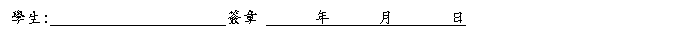 Q&A是否仍有問題?．請先上網查看【畢業生專區】資訊.『各系畢業資格審核注意事項』
9
洽詢單位
學校電話：(04)2332-3000
專業必修、專業選修及自由選修之認列，請參閱所屬入學時之課程規劃(公告於系網頁)，有疑問可洽詢系辦助教確認（分機7424）。

通識課程，請洽通識中心(學院)老師（分機7246）

外語能力檢定、大一大二英文，請洽語言中心助教（分機7524、分機7525)

創造力講座，請洽三創教育與發展中心（分機6302)

勞作教育，請洽學務處服務學習組（分機5042、5044)

畢業資格審查系統問題(如已修科目未出現等)：
　 日間部學生：請洽註冊組（分機4012~4016）
10